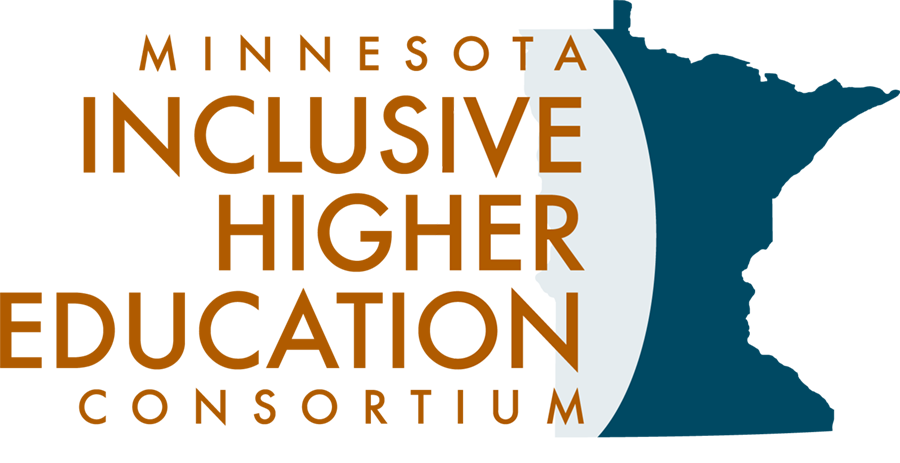 MIHEC Learning Community Event September 19, 2023
Land Acknowledgement
In Minnesota, we are standing on Miní Sóta Makhóčhe, the rightful homelands of the four Dakhóta Oyáte nations, the seven Anishinaabeg nations, and other indigenous peoples. We recognize that the U.S. did not uphold its end of the land treaties. It is the current and continued displacement of indigenous peoples that allows the State of Minnesota to exist today.
Affirmation of Commitment
At the Institute on Community Integration, we affirm our commitment to address systemic racism, ableism, and all other inequalities and forms of oppression to ensure inclusive communities.
Introductions
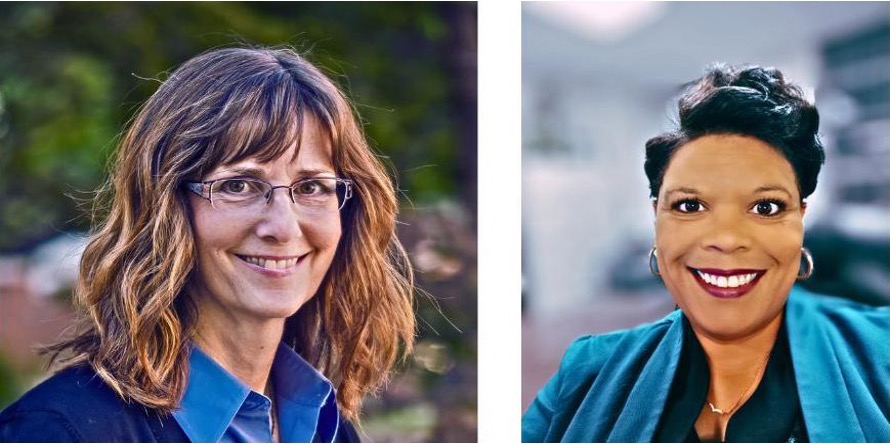 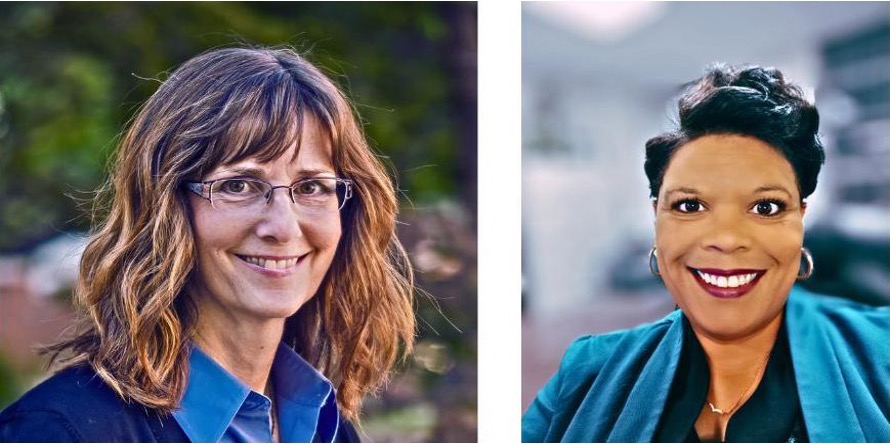 Yolanda Scott is the Youth Programs Manager for Central Oklahoma Workforce Innovation Board
Julie Lackey is the Director of 
OKIPSE Alliance
[Speaker Notes: Julie Lackey is the Director of OKIPSE Alliance. The goal of Oklahoma IPSE Alliance is to educate, advocate, assist, and collaborate for Inclusive Post-Secondary Education (IPSE) options for students with intellectual/developmental disabilities in Oklahoma. She is an OKLEND Fellow, and a member of the Technical Assistance team for Think College. Most importantly, she is the parent of a young adult who walks to his own drumbeat!
Yolanda Scott is the Youth Programs Manager for Central Oklahoma Workforce Innovation Board. She is known and respected as a champion for youth. She works with community stakeholders, industry leaders, and service providers to create training and employment opportunities for young adults in one of the state's largest populated areas. Yolanda holds a master's degree in Education Administration and is an Oklahoma-certified teacher and administrator. She also serves as co-chair of the Oklahoma Transition Council.
Welcome, Julie and Yolanda!]
Strategic Partnerships                   Derived from Common Goals
(Employment Opportunities, Work Skills Training and Transition to Employment after College)
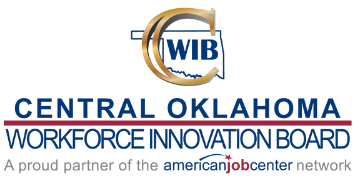 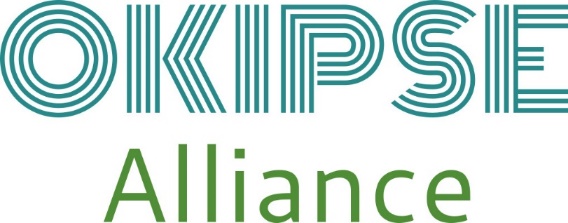 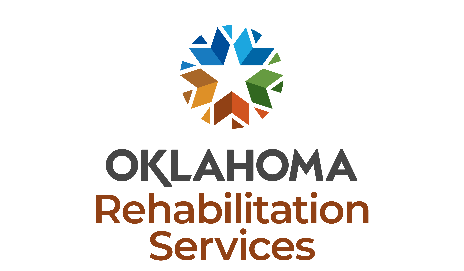 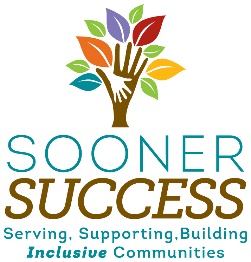 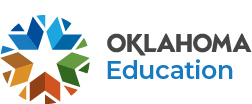 Oklahoma
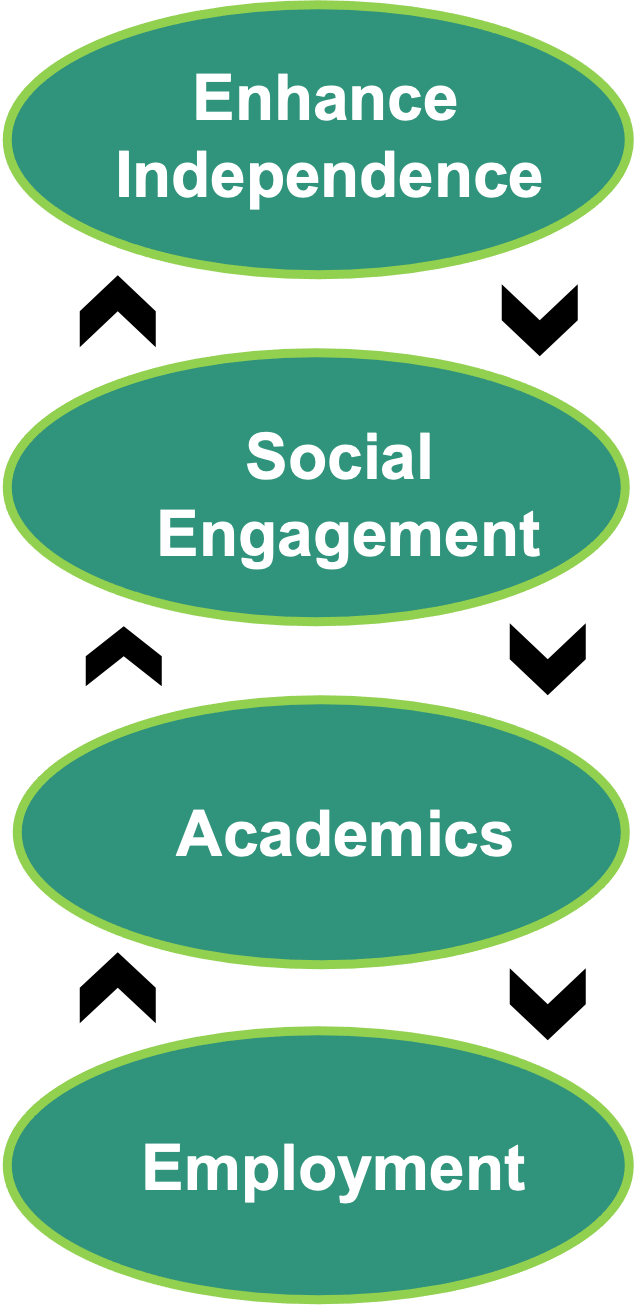 Northeastern State University - RiverHawks Scholar Program
4-year inclusive  certificate program for students with IDD
CTP Designated

Oklahoma State University – Opportunity Orange Scholars
2-Year inclusive certificate program with a 2-Year advanced opportunity for students with IDD (4 year total)
CTP Designated

University of Oklahoma – Sooner Works 
4-year inclusive certificate program for students with IDD
CTP Designated

University of Science and Arts of Oklahoma – 
   Neill-Wint Center for Neurodiversity
4-year degree program provides supports for students with autism
CTP = Comprehensive Transition Program
Capacity Building - Alliance
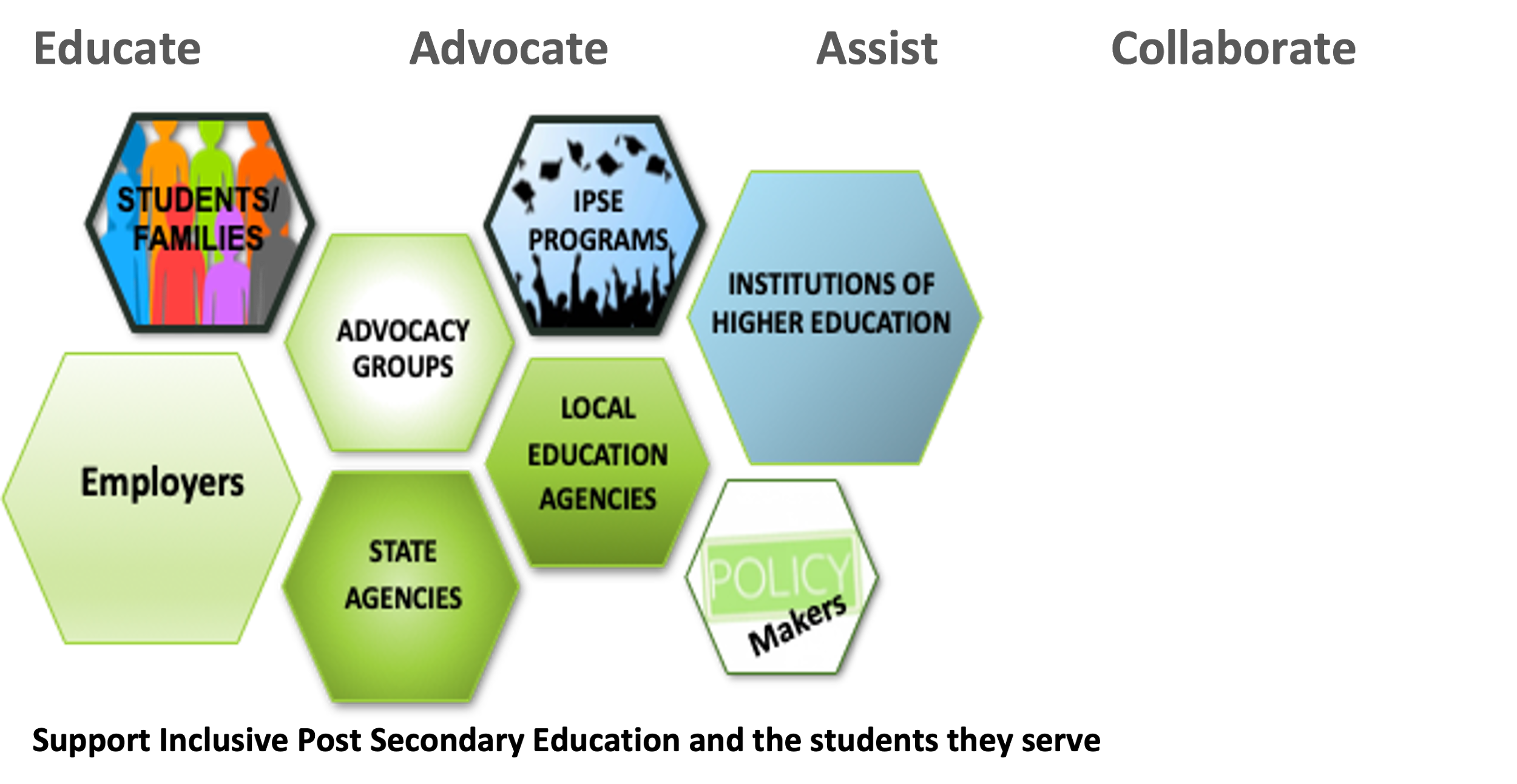 Connected Community
Department of Rehabilitation Services
     Vocational Rehabilitation = DRS/VR
Department of Human Services
     Developmental Disability Services = DHS/DDS
Board of Regents for Higher Education
Non-Profit Organizations = Service 
Workforce Innovation Board = WIB
Parent Support Groups = Autism/Down Syndrome
Family Members
Institutions of Higher Education (Career Tech +)
Policy Makers
IPSE Programs
State Department of Education
National Interest
Employers
Foundations
Students!
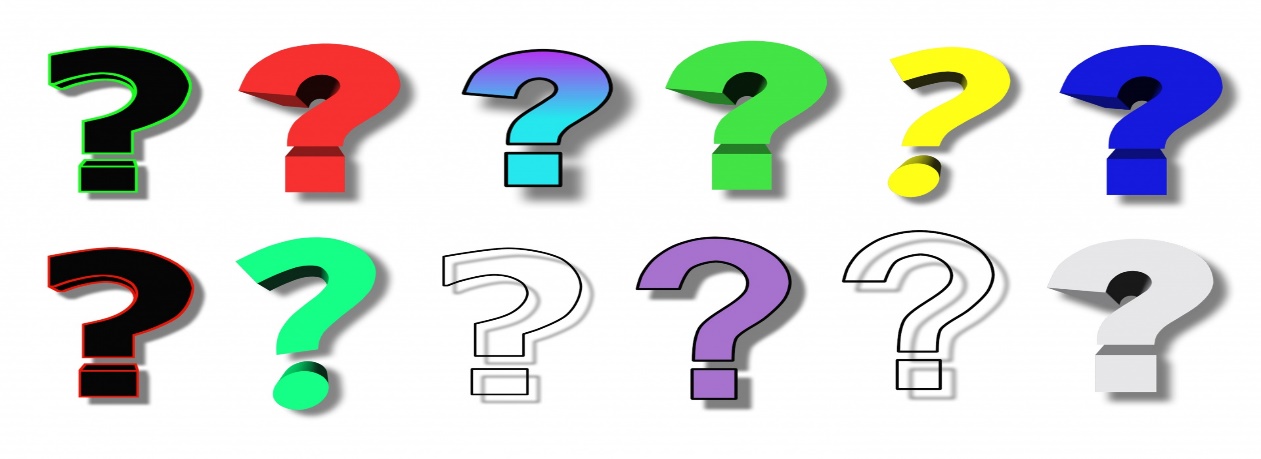 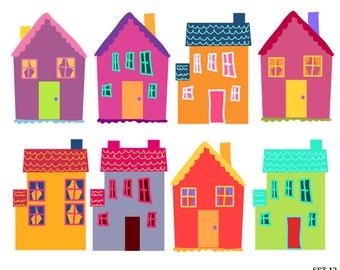 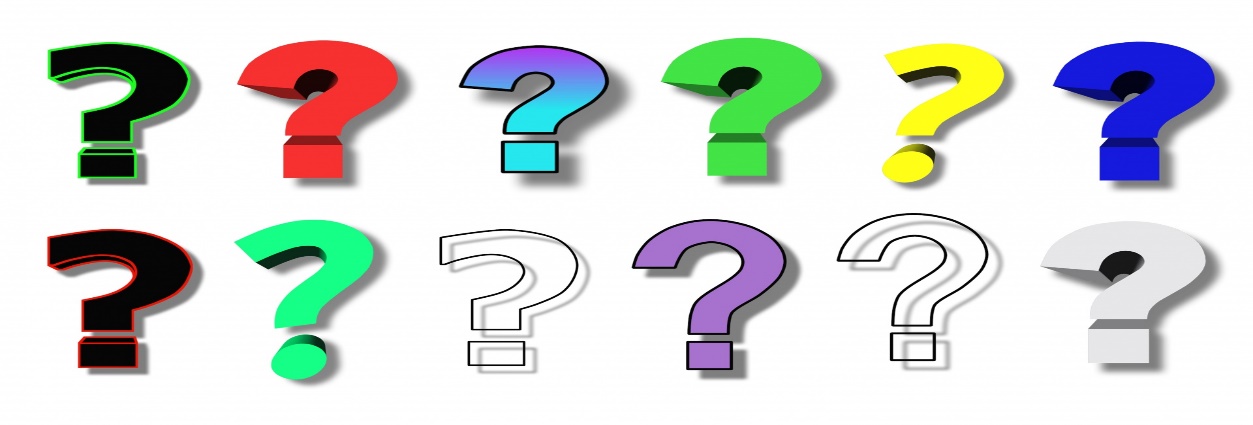 Strategic Partnerships      Alliance = Connected Community
Strategic Partnerships      Alliance = Connected Community (2)
Local Workforce Development Boards
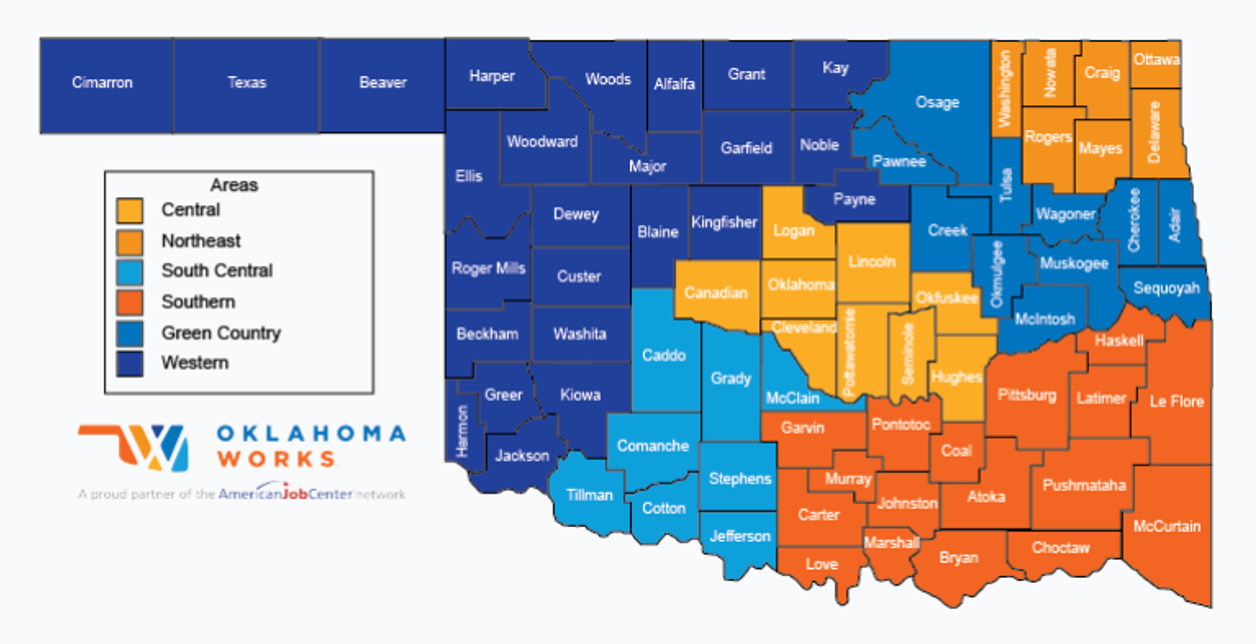 Oklahoma has six Local Workforce Development Boards that make up the state’s public workforce system
These boards: 

Link Oklahomans with workforce services and resources to develop the talent of the state’s workforce;
Serve as connectors to local Oklahoma Works, American Job Centers that deliver services to workers and employers;
Develop regional strategic plans and set funding priorities for their area;
Facilitate partnerships between local businesses with similar training needs; and
Provide analysis of labor market information to develop strategies that focus resources on particular high growth industry for their area.
WIOA Youth Program
Education/Training
Tutoring, study skills training, instruction and dropout services
Alt. secondary school or dropout recovery
Short and Long term Occupational Skills Training
Employment
Paid and Unpaid Work Based Learning opportunities
Labor Market Information
Job Search Assistance
Job Placement
Work Readiness
Leadership Development
Adult Mentoring
Follow Up Services
Comprehensive Guidance & Counseling
Financial Literacy Education
Entrepreneurial Skills Training
Resume Building
Youth Program Eligibility
HS Dropout
16 or 17 years old and has not attended school in the most recent calendar quarter
Received HSD, low income and either BSD or ESL
Offender
Currently in foster care or exited foster care after age 16
Pregnant or parenting
Individual with a Disability
Homeless
Needs Additional Assistance-Low Income and...
Parent or guardian currently or previously incarcerated for felony conviction
Parent or guardian lacs a high school diploma or GED
Attends or has attended a chronically underperforming school
COWIB Special Projects
COWIB Partnership for Disconnected Youth-COWIBP3 (DOL)
Central Oklahoma Juvenile Center
Juvenile Relapse Avoidance Project (JRAP)
Career Exploration-Worksite Tours
Working On The Wichitas (WOW)
Building Employment Skills for Today (BEST)
Summer Transition Employment Program (STEP)
IPSE Next PilotHow it Came About...
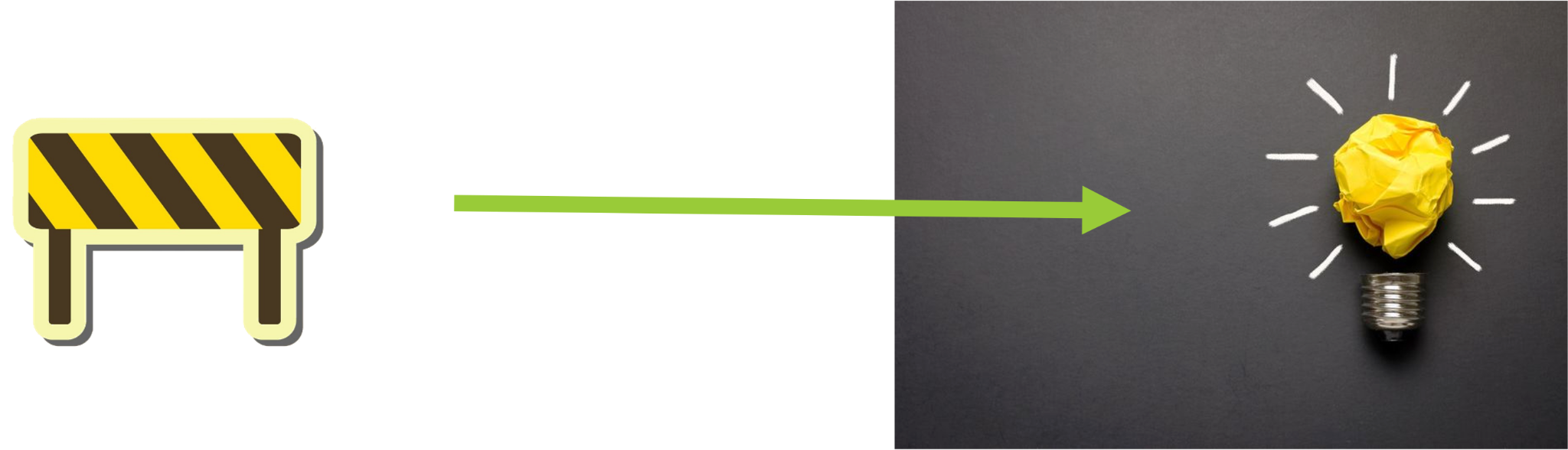 IPSE-NEXT
Increase independent living and inclusion in communities and competitive integrated workplaces
Develop and improve strategies for individuals with intellectual and significant disabilities to live independently, participated in postsecondary education experiences, and obtain and retain competitive integrated employment
Apply evidence based findings to improve policy, procedure, practice and the preparation of personnel
Pre-employment Transition Services (Pre-ETS) 
14-21 and enrolled in school
Address 5 Required WIOA Categories
Job Exploration Counseling
Work-Based Learning
Post-Secondary Counseling
Workplace Readiness
Self-Advocacy
Braided Funding Sources
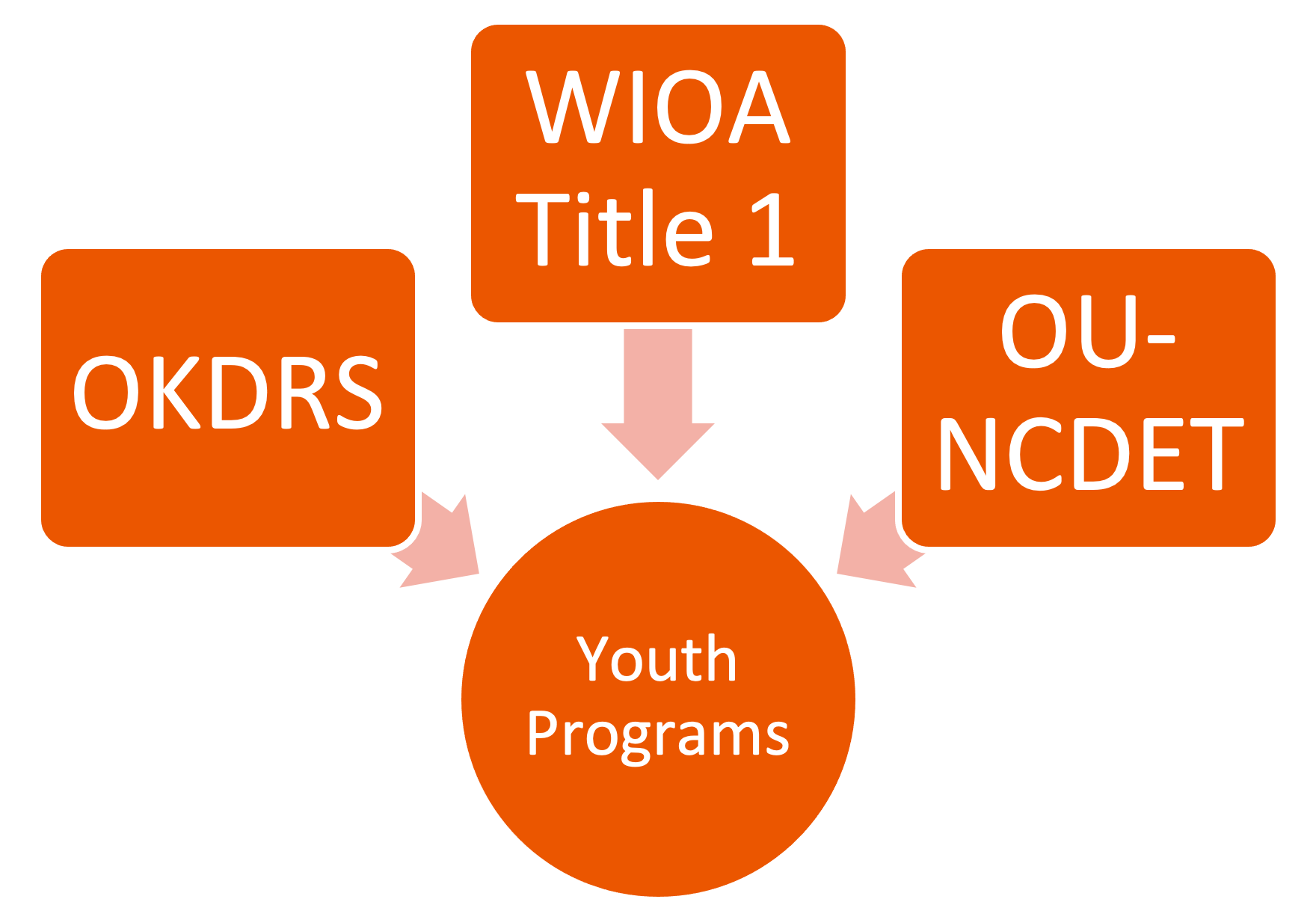 The Reason
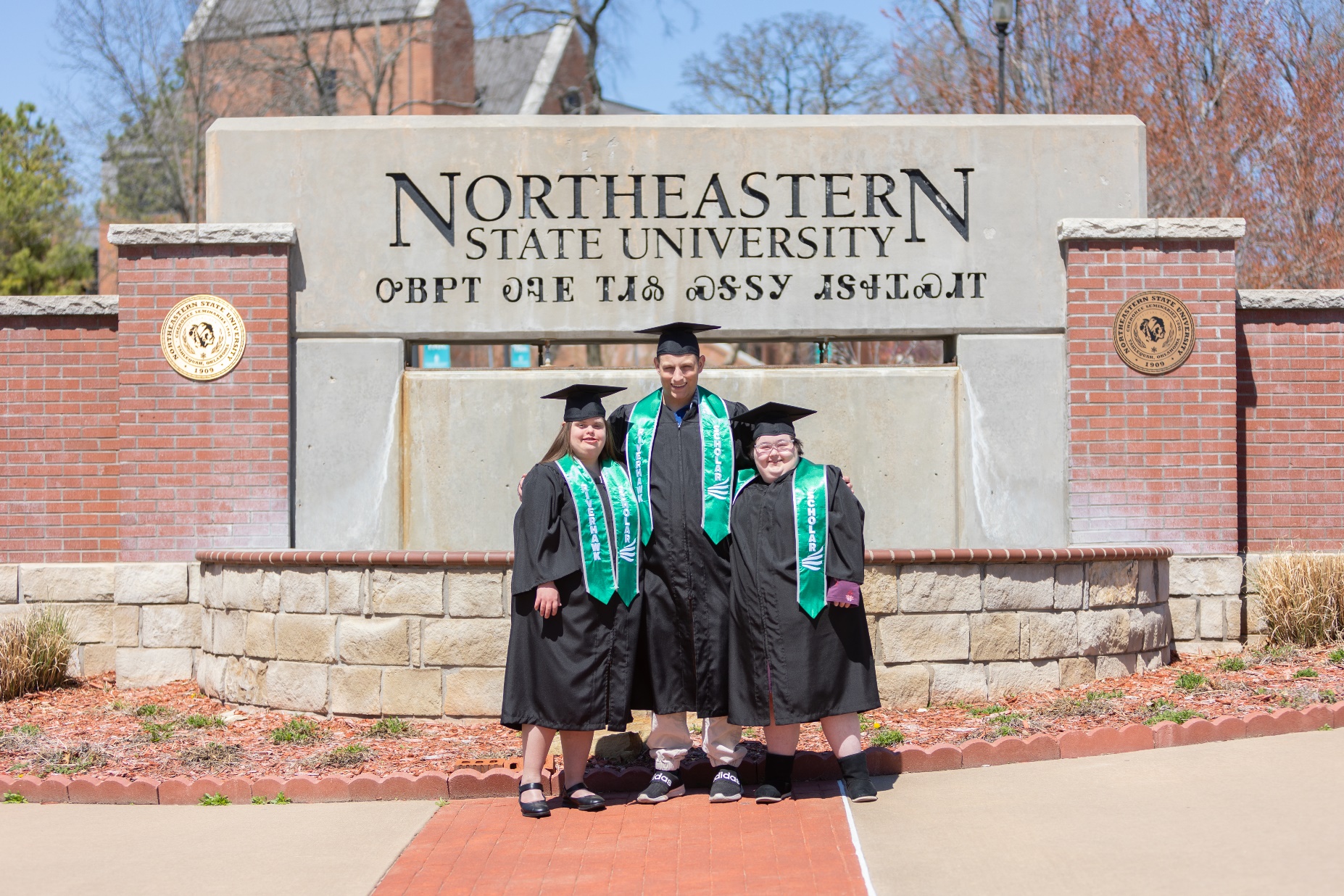 Images property of OK IPSE Alliance;
To remain part of presentation as a whole
Connect
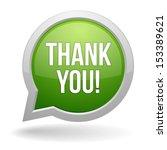 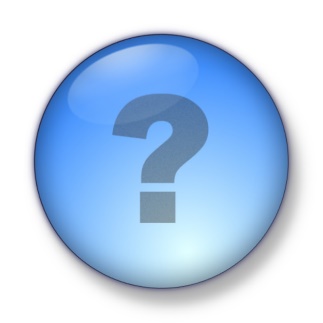 Julie Lackey
Director Oklahoma IPSE Alliance
Founder LeadLearnLive
Julie@okipsealliance.org
www.okipsealliance.org
Yolanda Scott
Youth Programs Manager
Central Oklahoma Workforce Innovation Board   (COWIB)
405-622-2026 ext. 301
Q and A
Please type your questions and comments for discussion in the chat.
Please complete the poll–we want your feedback!